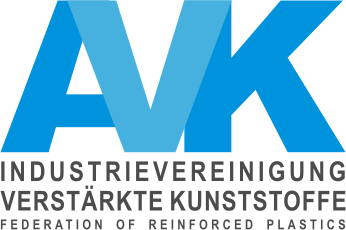 Vorstellung der AVK- Ihr Composites-Netzwerk: mit Tradition für die Zukunft -
12. „Jour Fixe“ des Clusters CU West des Composites United e. V. 
„Werkstoffauswahl mithilfe von Kennwerten “
17. Oktober 2022
AVK – Das Netzwerk
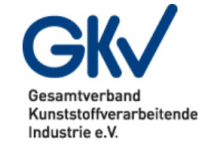 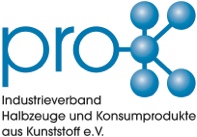 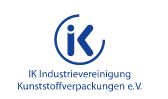 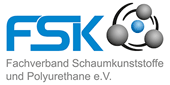 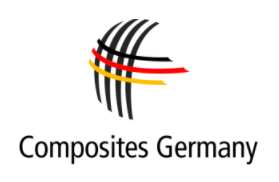 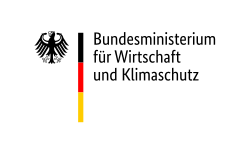 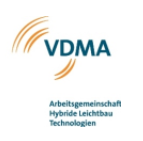 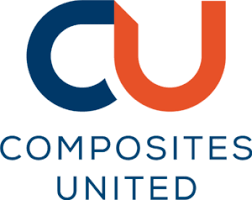 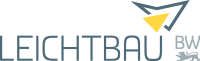 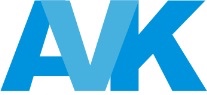 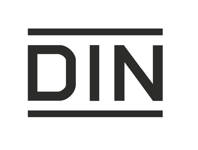 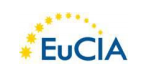 AVK – Die Arbeitskreise
Composites Recycling
EATC – European Alliance for Thermoplastic Composites
Endlosfaserverstärkte Thermoplaste
EPTA – European Pultrusion Technology Association
Euro-RTM-Group
Faser- und Halbzeuganalytik 
Fügen von Composites
GFK im Rohr-/Tank- und Anlagenbau
GFK-Schwimmbecken
Halbzeugcharakterisierung für Flüssigimprägnierverfahren
Nachhaltigkeit
Naturfaserverstärkte Kunststoffe
Offene Verfahren
SMC/BMC 
Statik – Erdbebenbemessung und Stutzenlasten
Thermoplastische Composites Rohre und Profile
Umwelt und Arbeitssicherheit
Werkstoffeigenschaften und -anforderungen für die E-Mobilität
Werkstoffprüfung und Thermische Analyse
Werkstoffauswahl mithilfe von Kennwerten – Thema im Arbeitskreis
Composites Recycling
EATC – European Alliance for Thermoplastic Composites
Endlosfaserverstärkte Thermoplaste
Standardisierung (der Testmethoden)
EPTA
Euro-RTM-Group
Faser- und Halbzeuganalytik
Fügen von Composites
GFK im Rohr-/Tank- und Anlagenbau 
GFK-Schwimmbecken
Halbzeugcharakterisierung für Flüssigimprägnierverfahren
Nachhaltigkeit
Naturfaserverstärkte Kunststoffe
Offene Verfahren
SMC/BMC 
Statik 
Thermoplastische Composites Rohre und
Umwelt und Arbeitssicherheit
Werkstoffeigenschaften und -anforderungen für die E-Mobilität
Werkstoffprüfung und Thermische Analyse
Werkstoffauswahl mithilfe von Kennwerten
Composites Recycling
EATC – European Alliance for Thermoplastic Composites
Endlosfaserverstärkte Thermoplaste
EPTA – European Pultrusion Technology Association
Design of fibre-polymer composite structures (pr EN 19101 Eurocode 11)  
Euro-RTM-Group
Faser- und Halbzeuganalytik
Fügen von Composites
GFK im Rohr-/Tank- und Anlagenbau 
GFK-Schwimmbecken
Halbzeugcharakterisierung für Flüssigimprägnierverfahren
Nachhaltigkeit
Naturfaserverstärkte Kunststoffe
Offene Verfahren
SMC/BMC 
Statik 
Thermoplastische Composites Rohre und Profile
…….
Werkstoffauswahl mithilfe von Kennwerten
Composites Recycling
EATC – European Alliance for Thermoplastic Composites
Endlosfaserverstärkte Thermoplaste
EPTA – European Pultrusion Technology Association
Euro-RTM-Group
Faser- und Halbzeuganalytik
Materialkennwerte, Fasercharakterisierung, ….. 
Fügen von Composites
GFK im Rohr-/Tank- und Anlagenbau 
GFK-Schwimmbecken
Halbzeugcharakterisierung für Flüssigimprägnierverfahren
Nachhaltigkeit
Naturfaserverstärkte Kunststoffe
Offene Verfahren
SMC/BMC 
Statik – Erdbebenbemessung und Stutzenlasten
Thermoplastische Composites Rohre und Profile
Umwelt und Arbeitssicherheit
Werkstoffeigenschaften und -anforderungen für die E-Mobilität
Werkstoffprüfung und Thermische Analyse
Werkstoffauswahl mithilfe von Kennwerten
Composites Recycling
EATC – European Alliance for Thermoplastic Composites
Endlosfaserverstärkte Thermoplaste
EPTA – European Pultrusion Technology Association
Euro-RTM-Group
Faser- und Halbzeuganalytik
Fügen von Composites
GFK im Rohr-/Tank- und Anlagenbau
Sekretariat EN 13121-3 Oberirdische GFK-Tanks und Behälter (Teil 3)
Hinweise zur Bemessung und Werkstoffauswahl von GFK-Behältern
Hinweise zum Nachweis des Aushärtegrades von GFK-Behältern und Rohren
GFK-Schwimmbecken
Halbzeugcharakterisierung für Flüssigimprägnierverfahren 
Nachhaltigkeit
Naturfaserverstärkte Kunststoffe
 …………
Werkstoffauswahl mithilfe von Kennwerten
Composites Recycling
EATC – European Alliance for Thermoplastic Composites
Endlosfaserverstärkte Thermoplaste
EPTA – European Pultrusion Technology Association
Euro-RTM-Group
Faser- und Halbzeuganalytik
Fügen von Composites
GFK im Rohr-/Tank- und Anlagenbau 
GFK-Schwimmbecken
Halbzeugcharakterisierung für Flüssigimprägnierverfahren
Standardisierungsaktivitäten zur Charakterisierung der Permeabilität und des Kompaktierungsverhaltens von Textilien 
Nachhaltigkeit
Naturfaserverstärkte Kunststoffe
Offene Verfahren
SMC/BMC 
Statik – Erdbebenbemessung und Stutzenlasten
Thermoplastische Composites Rohre und Profile    
…….
Werkstoffauswahl mithilfe von Kennwerten
Composites Recycling
EATC – European Alliance for Thermoplastic Composites
Endlosfaserverstärkte Thermoplaste
EPTA – European Pultrusion Technology Association
Euro-RTM-Group
Faser- und Halbzeuganalytik
Fügen von Composites
GFK im Rohr-/Tank- und Anlagenbau 
GFK-Schwimmbecken
Halbzeugcharakterisierung für Flüssigimprägnierverfahren
Nachhaltigkeit
Naturfaserverstärkte Kunststoffe
Offene Verfahren
SMC/BMC 
Statik – Erdbebenbemessung und Stutzenlasten
Hinweise zur Bemessung von GFK-Behältern für den Lastfall Erdbeben 
Umgang mit Stutzenlasten an GFK-Behältern und Apparaten
Werkstoffauswahl mithilfe von Kennwerten
Composites Recycling
EATC – European Alliance for Thermoplastic Composites
Endlosfaserverstärkte Thermoplaste
EPTA – European Pultrusion Technology Association
Euro-RTM-Group
Faser- und Halbzeuganalytik
Fügen von Composites
GFK im Rohr-/Tank- und Anlagenbau
GFK-Schwimmbecken
Halbzeugcharakterisierung für Flüssigimprägnierverfahren
Nachhaltigkeit
Naturfaserverstärkte Kunststoffe
Offene Verfahren
SMC/BMC 
Statik – Erdbebenbemessung und Stutzenlasten
Thermoplastische Composites Rohre und Profile
regelmäßiger Sitzungs-Tagesordnungspunkt: Quality / Standards / Tolerance/ Test methods   
……..
Ich wünsche Ihnen viel Erfolg!- bleiben wir in Kontakt -
Dr. Elmar Witten	         elmar.witten@avk-tv.de
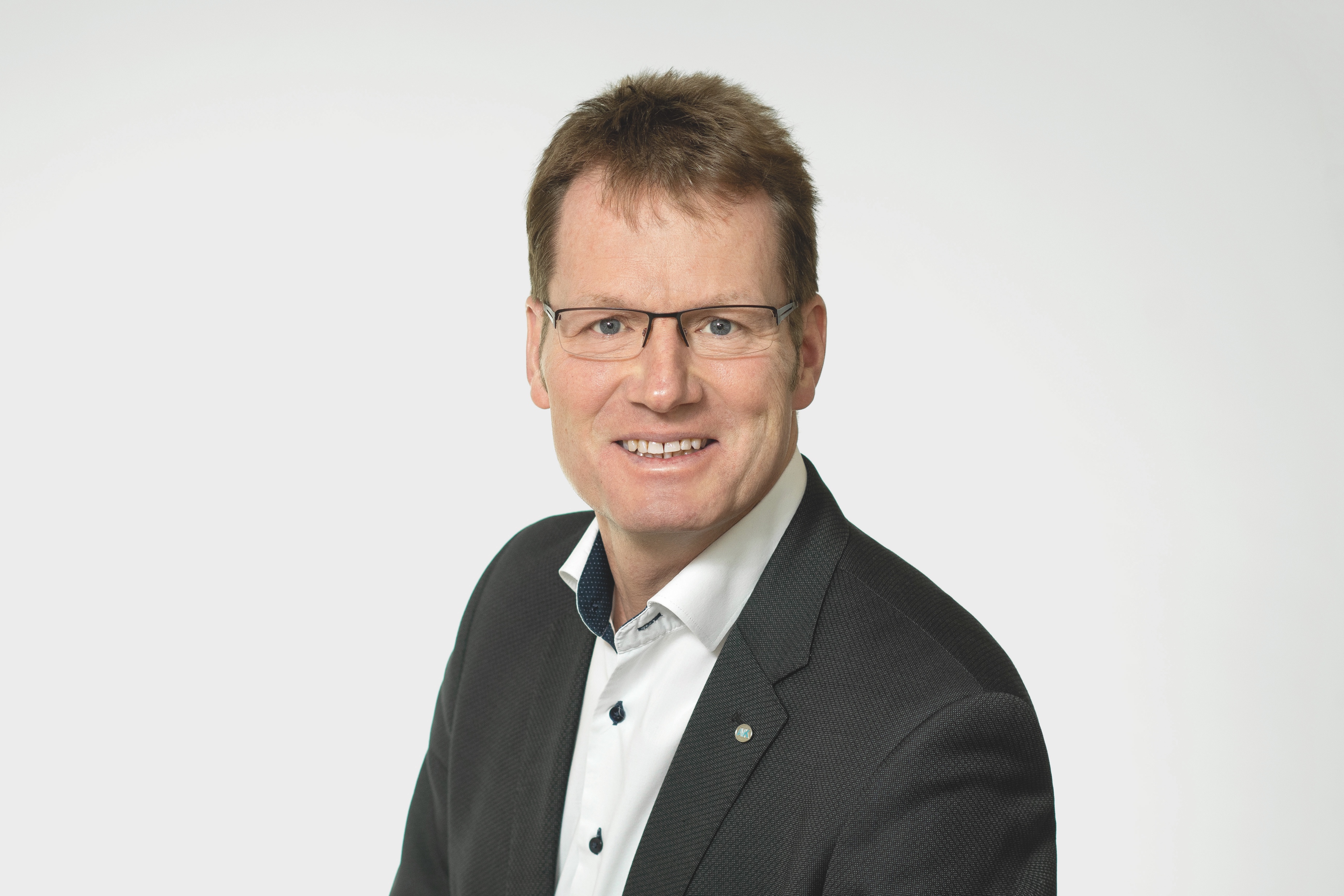 AVK – Industrievereinigung Verstärkte Kunststoffe
Am Hauptbahnhof 10
60329 Frankfurt am Main/ Germany 
Tel: +49 (0)69 271077-0

www.avk-tv.de